World Day for Safety
April 29, 2022
The Golden Rules:
My Commitment, Our Safety
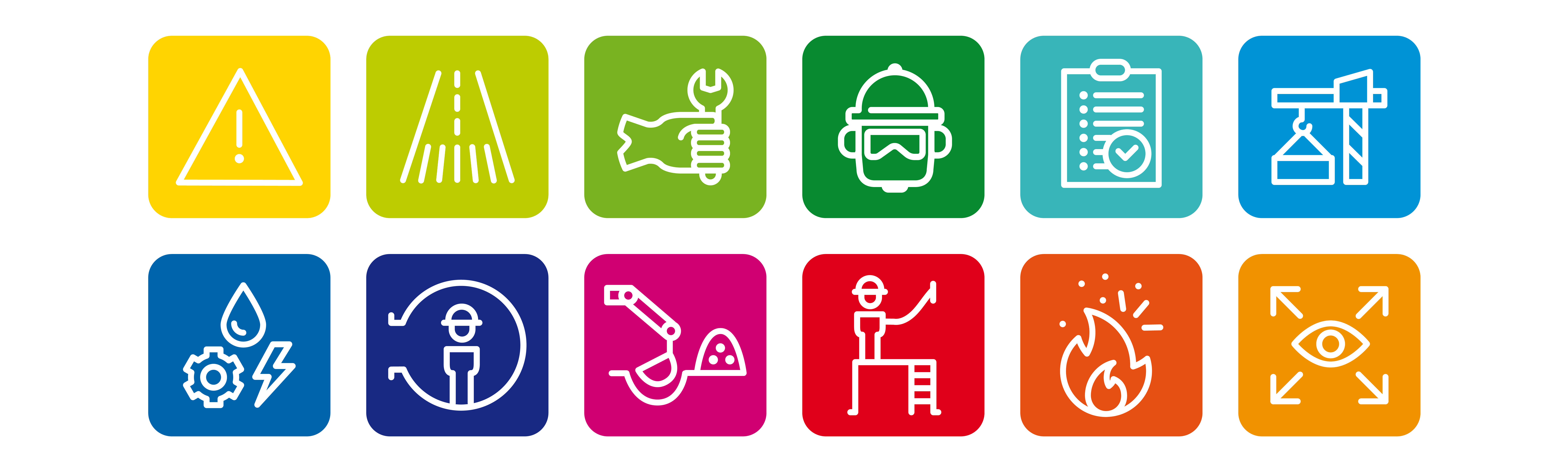 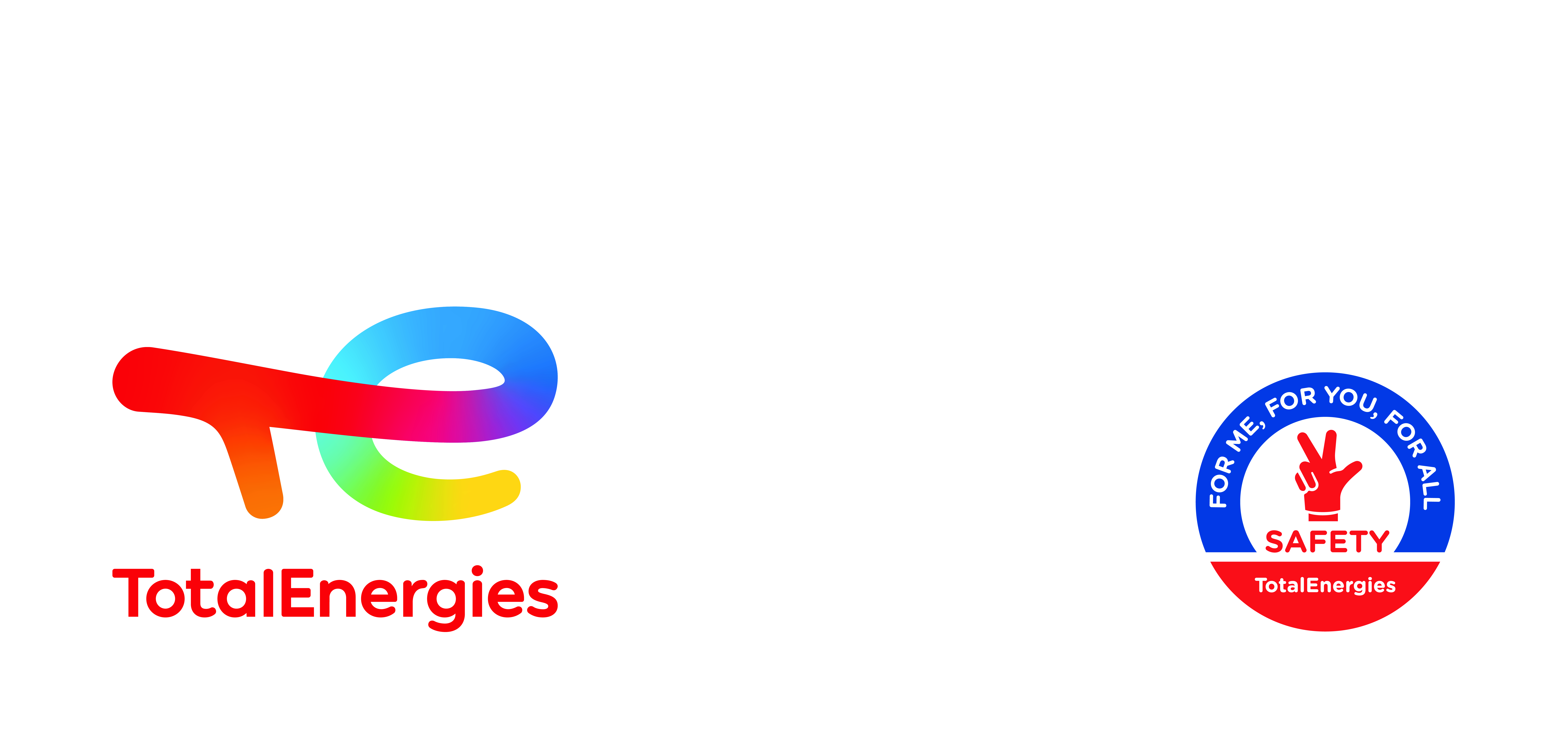 Find out about our new Golden Rules and commit to achieving ourcommon goal of “Zero fatal accidents”.